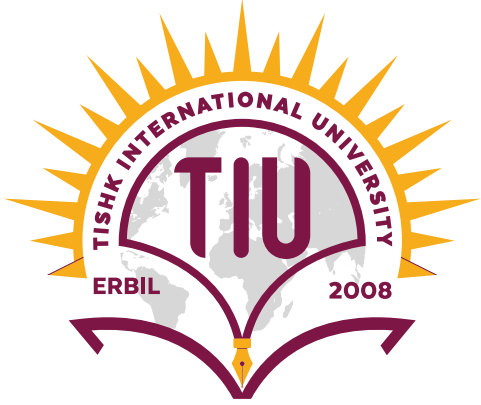 Tishk International University
Engineering Faculty
Petroleum & Mining Eng. Department
Introduction To Mining PTR-318
Lecture 1
3rd. Grade- Fall Semester 2022-2023
Instructor: Professor, Dr. Hamed M. Jassim
1st Lecture: References, Introduction,Objectives:

Overview of the references and their importance.
To outline the importance of mining engineering in the exploitation  of mineral resources and their role in the economy of the country.
To outline the main parameters and factors related to the design of  mine and the choice of mining method.

References:

The following references will be outlined and their importance will be  indicated.
1-	Elements of Mining, by G. Young, McGraw-Hill Book C. Inc.  2-Courses in Mining Geology, by R.N.P. Arogyaswawy, Oxford &
IBH Publishing Co.
SME Mining Engineering Handbook, Vol. 1 & 2, by Cummins &  Given, AIMM, New York.
Excavations of Mine Openings, by D. Onika, Translated by  Victor Shiffers, MIR Publisher,
Moscow.
Surface Mining and Quarrying, by IMM ( Institute of Mining &  Metallurgy ).
Introduction:
The exploitation of industrial rocks, minerals and ore deposits  represents an essential source of strengthening the economy and  helping development in any country.
The optimum exploitation of such ores, minerals and industrial  rocks is an important matter in order to reduce expenditure to the  lowest level and to increase profitability of the mining activity.

Many factors play part in the optimization of the mining activity.  Some of these factors are related to:
1- The type of ore, mineral and  industrial rock and their grade or assay value.
2- Their proven reserve and extractable ore quantities.
3- Their market value. 
4- Other factors are related to the selected  mining method, its safety, cost of execution.
5- The cost of  processing or upgrading of raw material. 
6- Some other socio-economic factors may  play a role in that as well, such as availability of manpower.
7- The availability of internal and external manpower and  technical expertise and the  availability of transport facilities and their costs. 
8- The types of excavation machines and equipment and their production rate  may play a part in the economic feasibility of the investment for  ore and mineral extraction.
Mineral Wealth In Koya & Kurdistan Region-Part 1:

Economic Geology of Koya Area:-
Oil: Koisanjaq vicinity shows high potential for oil discovery, especially the southern and southwestern parts. The Taq Taq and       Cham Chamal North anticlines are known oil fields. 

The drilled oil wells indicate the presence of oil in economic amounts.In Taq Taq anticline, the Pila Spi, Shiranish and Qamchuqa Formations are considered as three pay zones (I.P.C., 1963).
Many other anticlines, like Bana Bawi may also form traps for oil accumulation, but in deeper zones, i.e. deeper than Cretaceous formations. Those, in which Triassic rocks are exposed, could be potentials for Paleozoic reservoir. To ascertain this, different types of works must be executed.
Limestone for cement industry is another economic aspect in Koisanjaq vicinity. 

The limestone beds of the Fatha Formation show very good suitability for cement industry (Sissakian and Youkanna, 1979). 

Because the involved area shows the plunge of Bana Bawi anticline; therefore, all quarrying factors are courageous, the thickness, the areal coverage, the low dip amount, no overburden and presence of all other facilities like roads, electricity, man power….etc. in the vicinity. Moreover, the limestone of the Khurmala Formation is proved to be suitable for cement industry.
Claystone for brick industry is another economic aspect.

 Different formations may contain suitable claystone for brick industry. 

The Bai Hassan Formation is an example. Towards west of Koisanjaq vicinity, the chemical analysis of such claystone revealed excellent results.
 It is worth to mention that claystones in Injana and Mukdadiya formations in different parts of Iraq include industrial clay minerals, like montmorillonite, kaolinite; therefore, it is highly recommended to perform special studies to discover such industrial claystones, especially there are oil exploration activities in the vicinity and near surroundings.
Gypsum is present within the Fatha Formation, but the thickness and extension of the beds are not favorable for large industries; however, they may cover the local demands. 

Another economic aspect is the sand and gravel in the main valleys. 

They are almost free of SO4, due to very rare gypsum exposures. 

They could be used in different constructions.
MINERALS POTENTIAL IN KURDISTAN:

The Kurdistan Region’s mineral profile is characterized by the occurrence of diverse metallic mineral deposits, such as Lead (Pb), Zinc (Zn), Copper (Cu), Chrome (Cr), Nickel (Ni), Cobalt (Co), Manganese (Mn) and Iron (Fe) which are believed to have
derived from magmatic, hydrothermal and sedimentary origins, beside or in association with some other non-metallic mineral deposits like Barite, Talc & Asbestos.

Most of the metallic deposits are in the suture zone which is related to various phases of the plate tectonic history (Neo-Tethys Oceanic event) of the region, where igneous activities with deep-seated fault are more probable for the origin of mineralization to the north east of the region, while hydrothermal activities are the likely cause of metallic deposits to the north of the region.
According to the existence and concentration of metallic ore deposits and the availability of the information and data , the Region is divided in to seven (7) blocks for
exploration and investment as follows: Figures A, B, C.

DUHOK GOVERNORATE
1- BLOCK 1
2- BLOCK 2

ERBIL GOVERNORATE
1- BLOCK 3
2- BLOCK 4

SULAYMANIA GOVERNORATE
1- BLOCK 5
2- BLOCK 6
3- BLOCK 7.
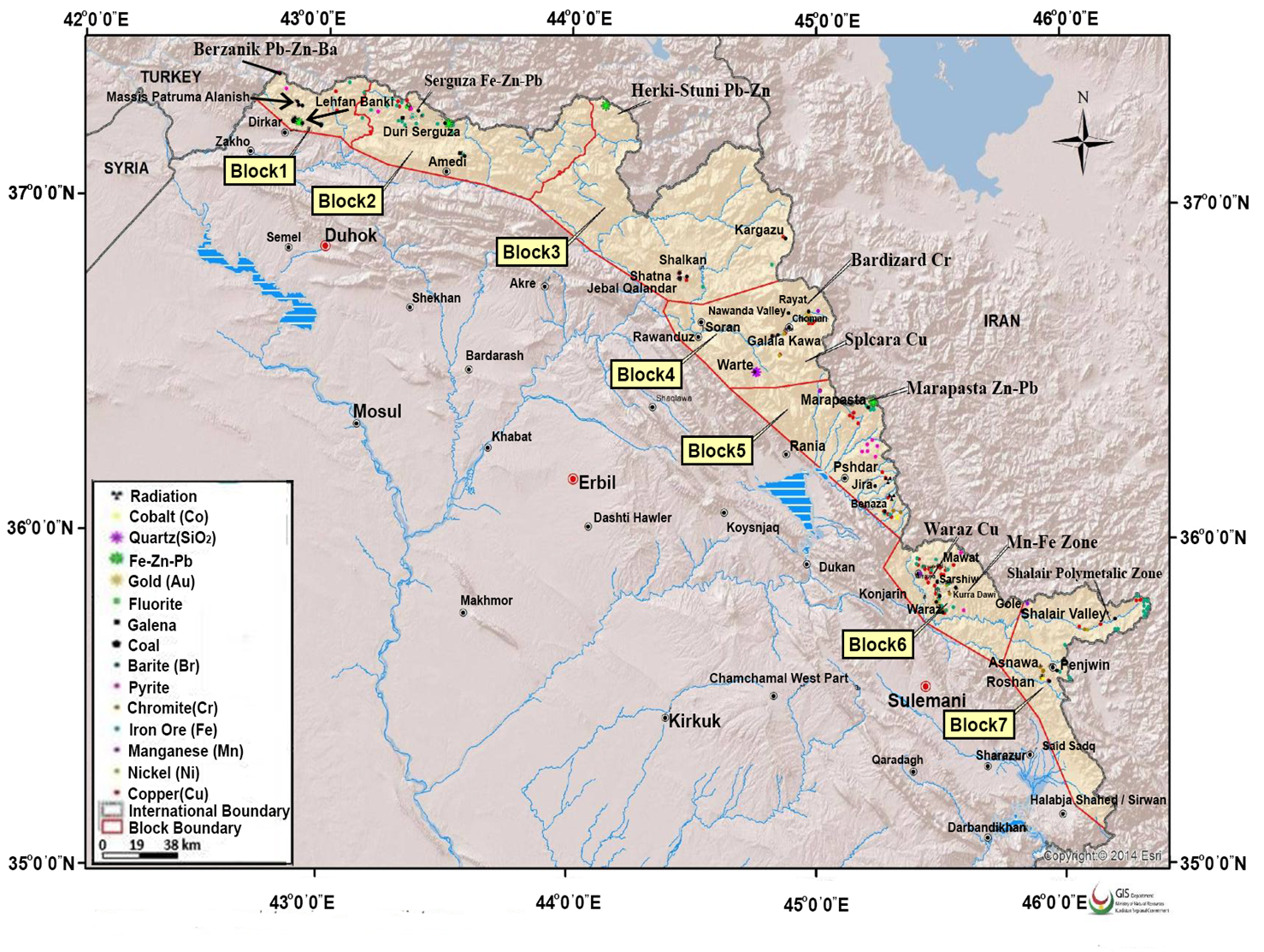 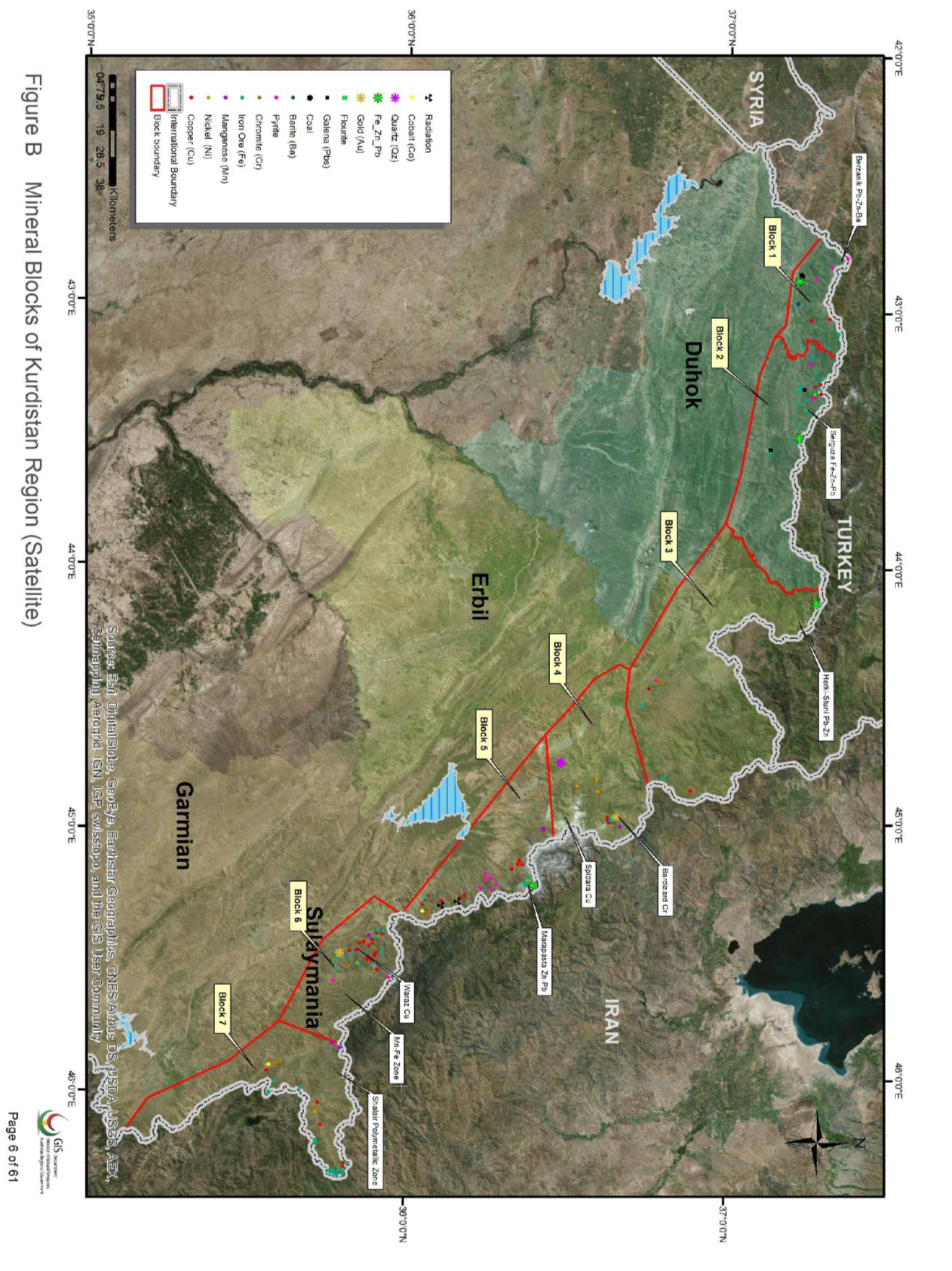